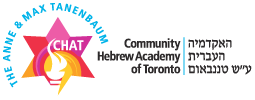 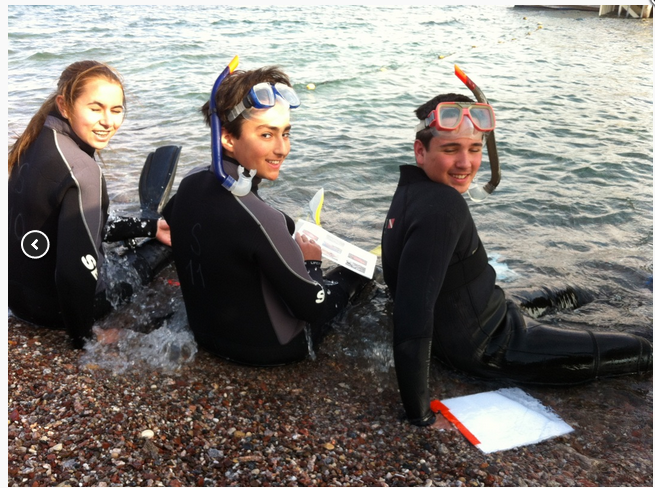 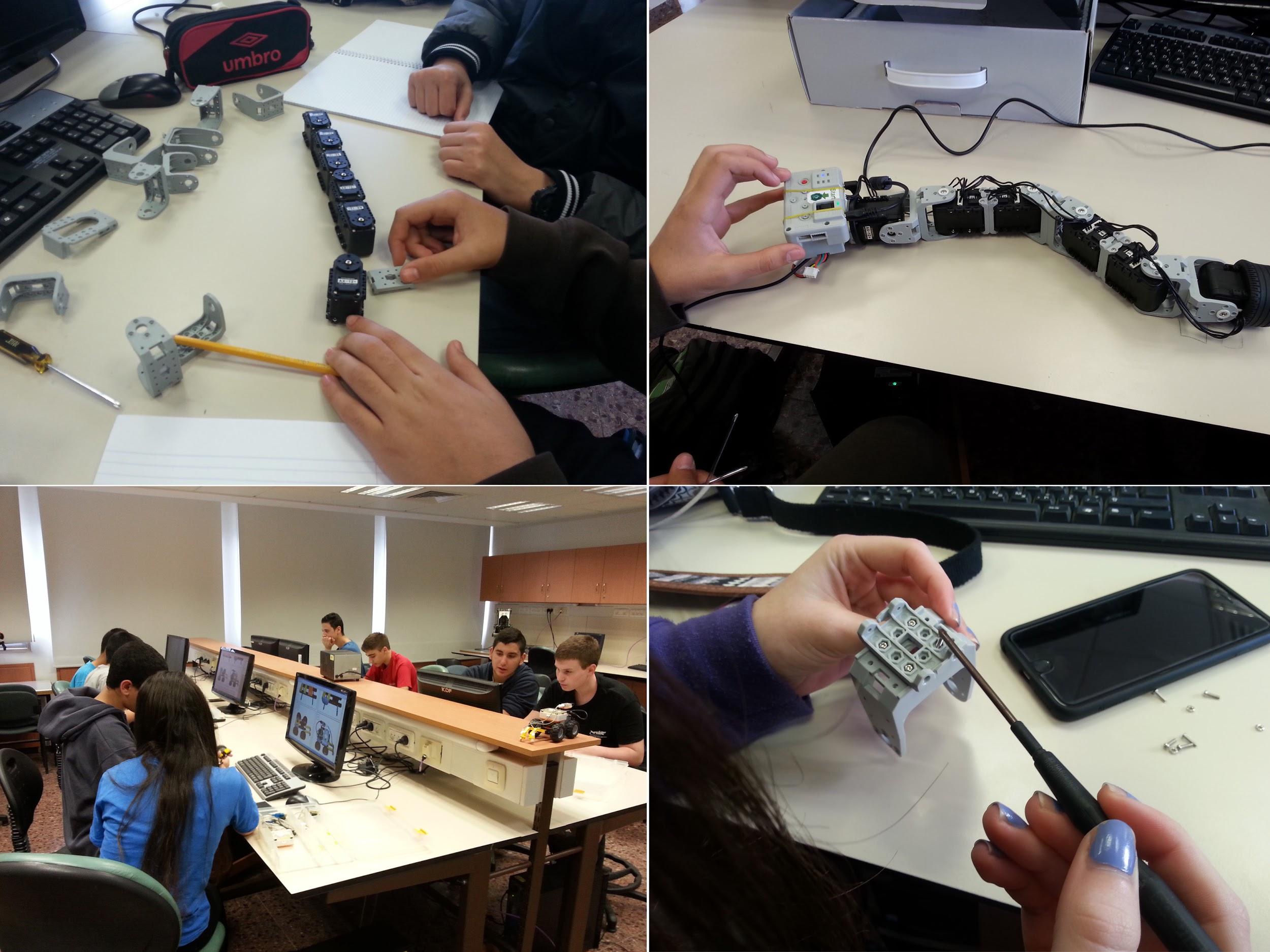 TanenbaumCHAT-Israel
Marine Biology & Robotics
Mini-mesters in Israel
November 22-December 3, 2015
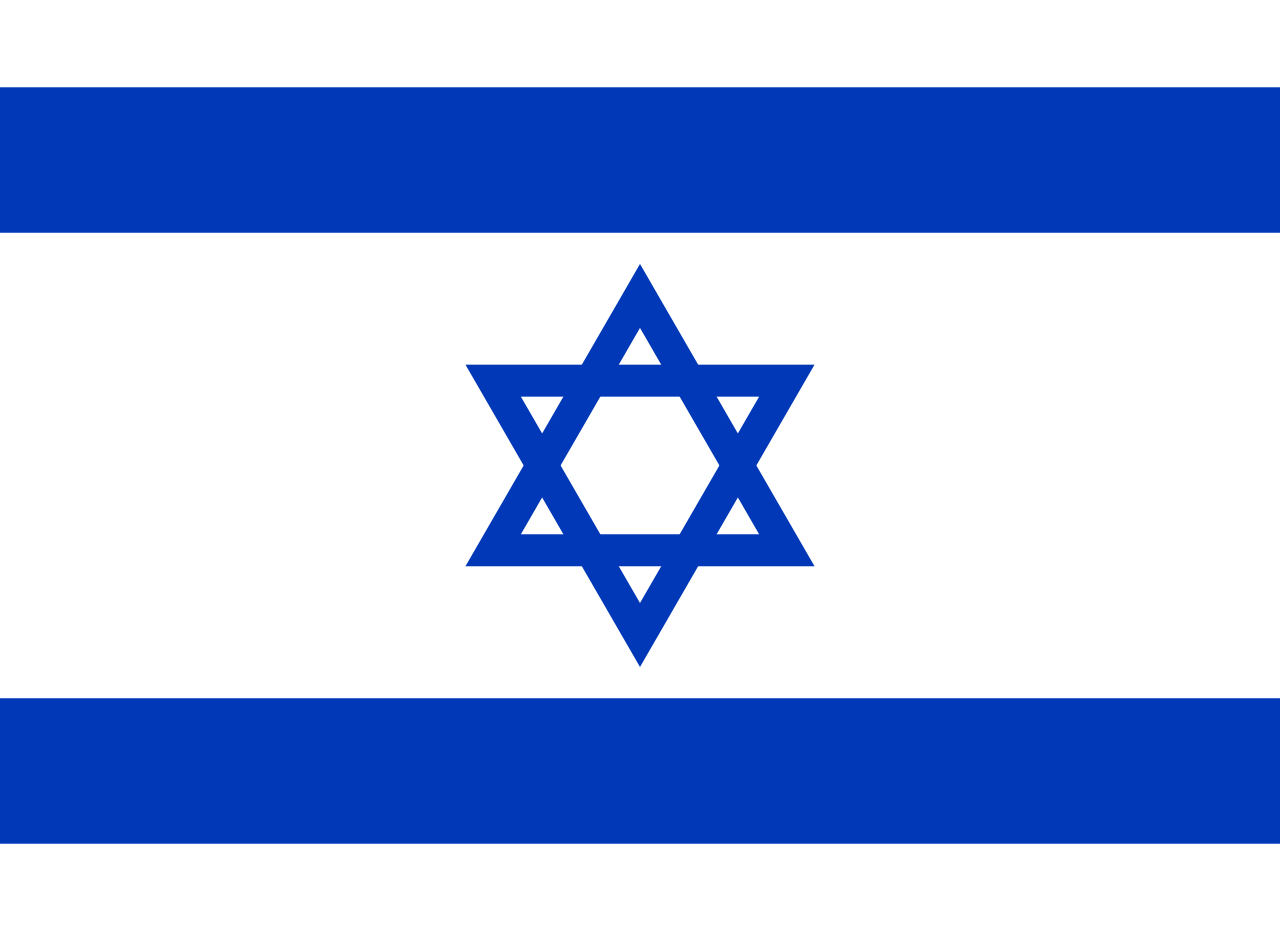 The Centrality
of Israel
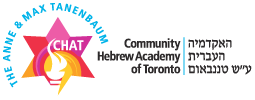 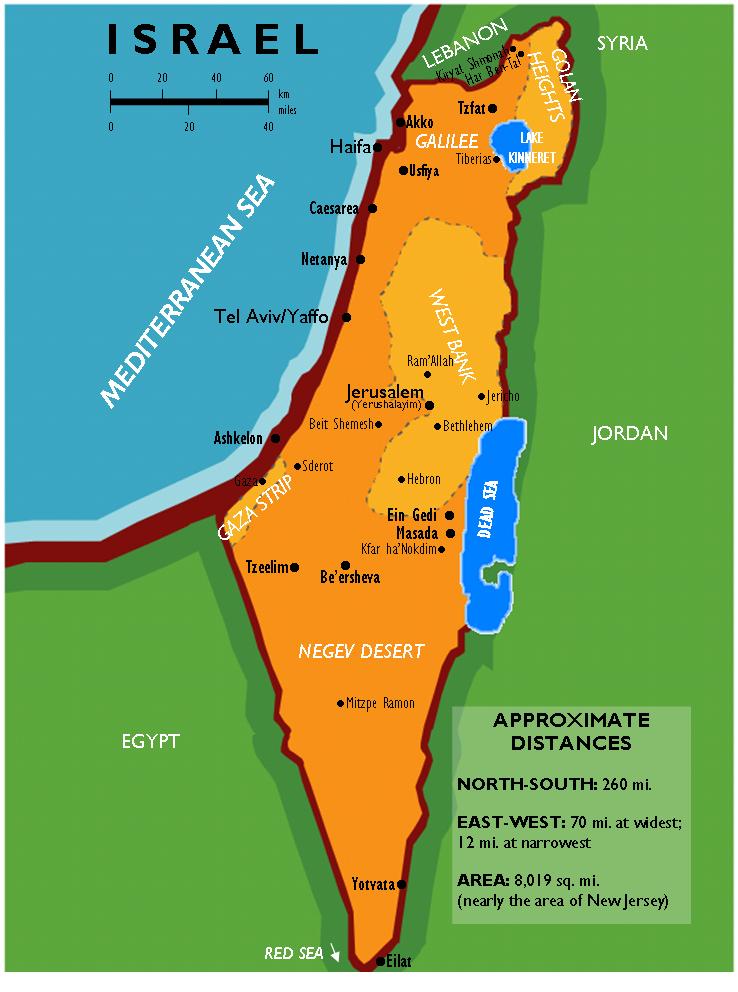 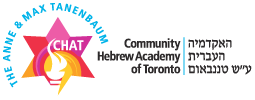 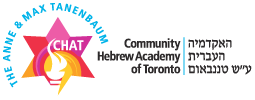 A curriculum-based experience focusing on authentic field research and project-based learning in sciences.
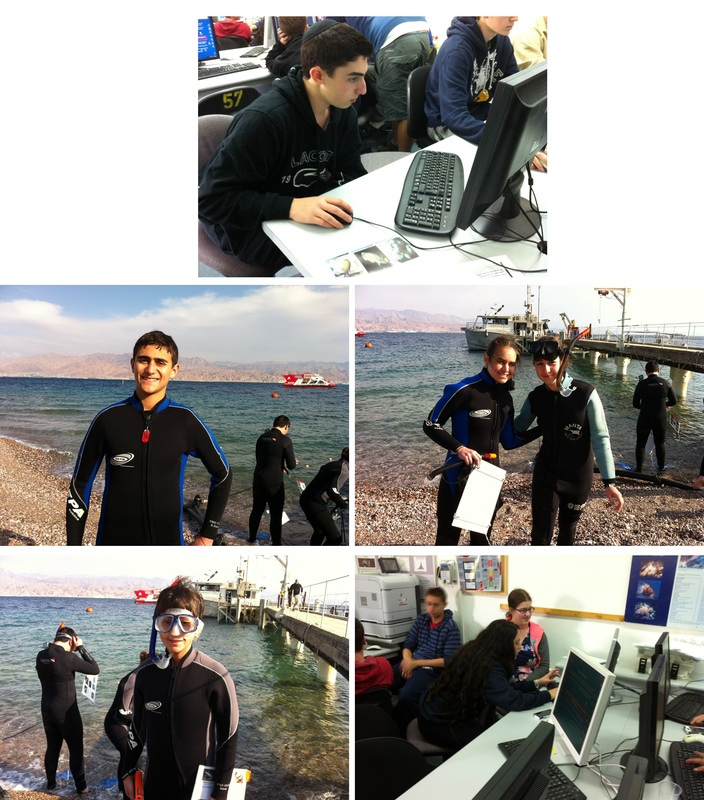 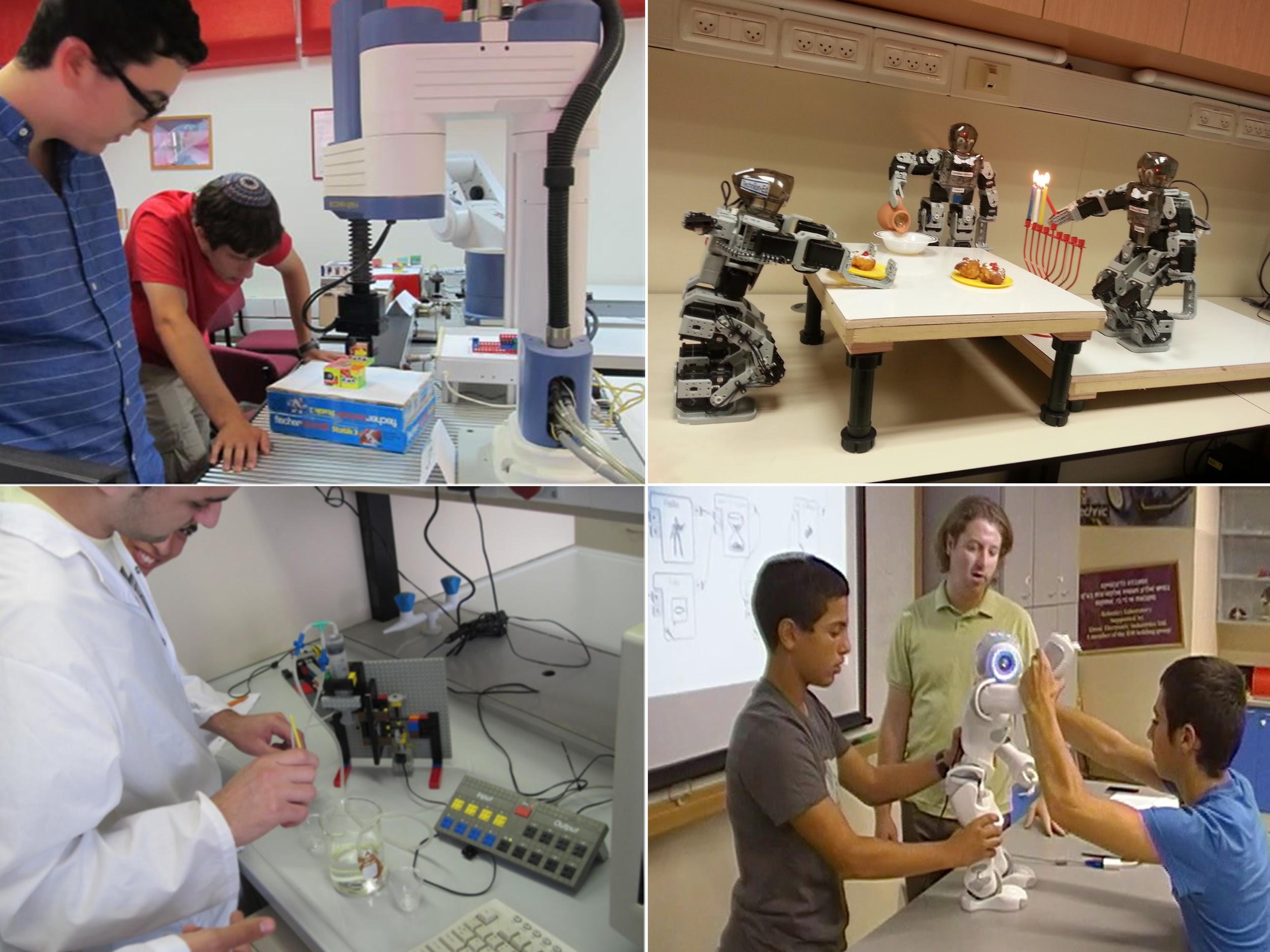 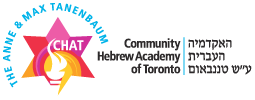 In conjunction with
Ben Gurion University-Eilat
The Inter-University Institute for Marine Sciences
The Technion-Israel Institute of Technology
Ben University-Beersheva
Beit Yatziv
Tentative Schedule
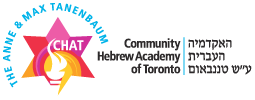 Overview of Robotics Program
The goals are to learn how robots can be and are utilized in daily life and in cutting edge inventions that address simple and more complex authentic problems; to learn how to build robot models that perform a range of functions; to visit sites where robots are applied to real-life situations.
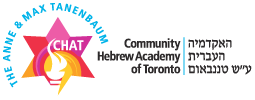 The Technion: The Center for Roboticsand Digital Technology Education
Introduction of robotics and how to construct robots
Automation of science laboratory experiments
Robotic models of biological systems
Robotics for training spatial skills
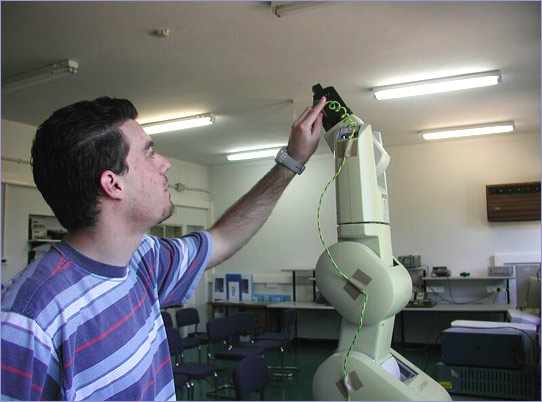 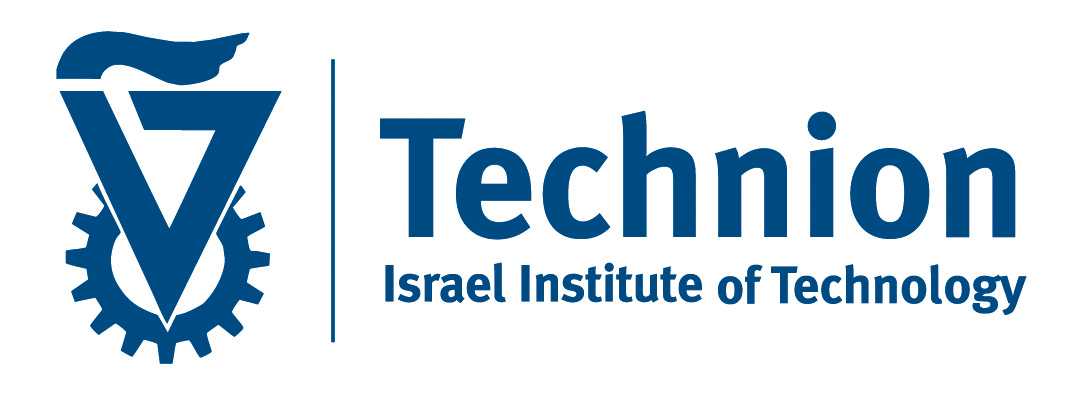 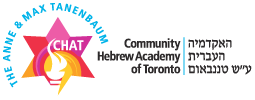 Ben Gurion University
Submarine Robotics
Apps for iPhone
Robotics Labs at Ben Gurion University
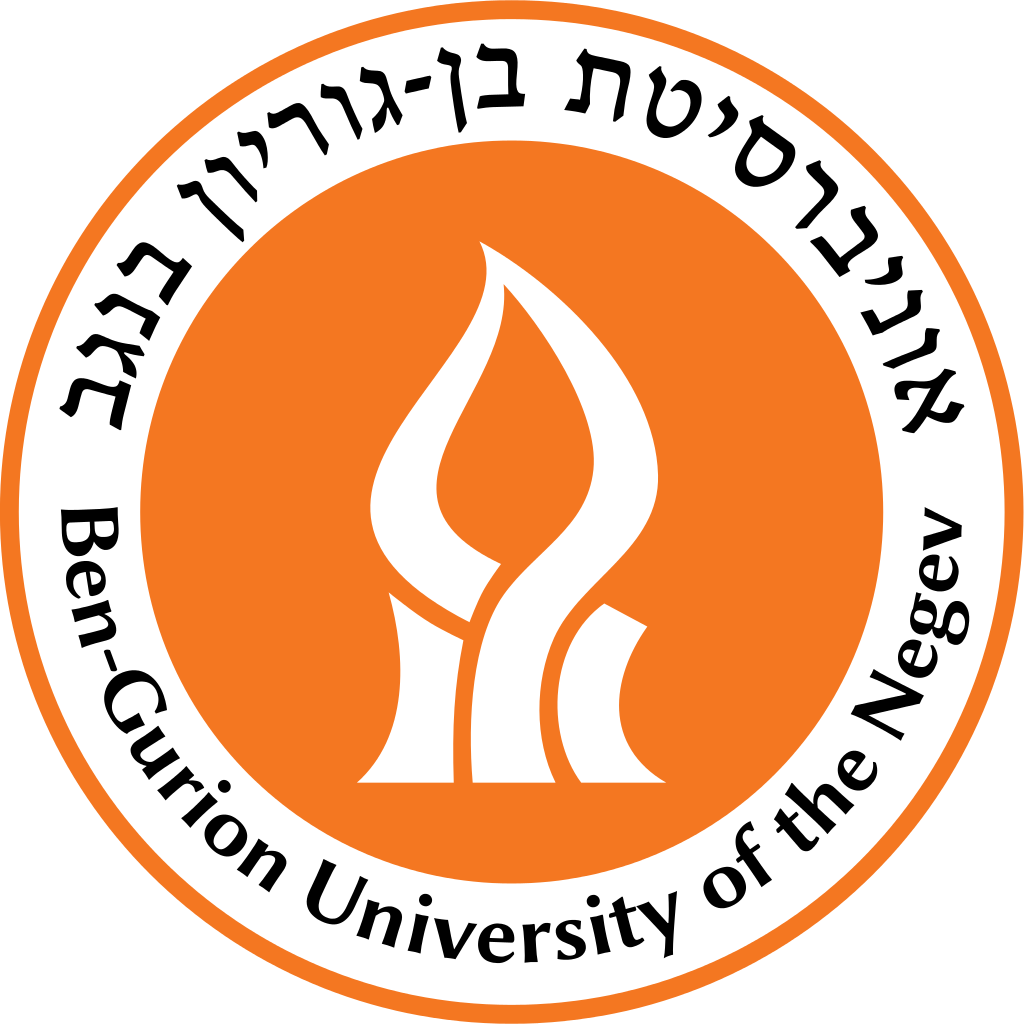 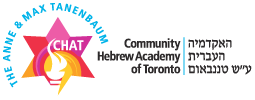 Beit Yatziv
Preparation for FRC (First Robotics Competition)
Mini-robot competitions
Integration of Goldwater HS students
Industry visits
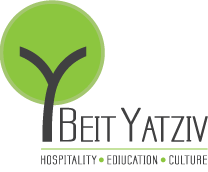 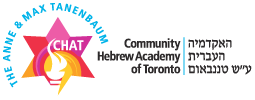 Sample Industry Visit
Roboteam designs, develops and manufactures cutting edge, user-oriented, multi-purpose, unmanned platforms and controllers for Defense, Law Enforcement and Public Safety missions. Our team includes dozens of highly experienced engineers that are dedicated to creating units that provide complete operational and tactical control, overall mission management and enhanced force coordination..
We created a line of lightweight, fast deployable unmanned ground systems that deliver technological and functional breakthroughs for tactical purposes with unmatched reliability. Among our customers one can find top units within the US Military, Special Forces, EOD units and SWAT teams as well as other elite units around the globe.
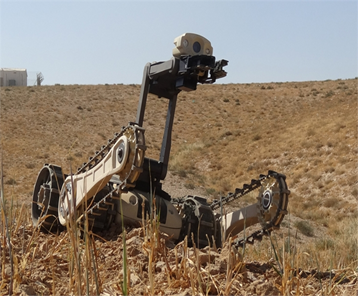 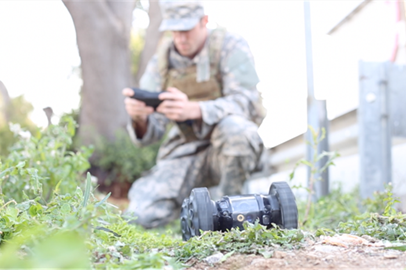 https://youtu.be/6npUYTxWuRM
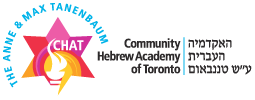 Eligibility requirements
Preparation beforehand (academic reading; tech skills training; other prep as required)
Expectations on the campus
Academic expectations (ISA)
Blogging rotation
Expectation to bring it back to TannenbaumCHAT
Basic swimming skills for marine biology track
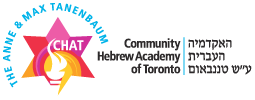 Logistics
Phone
iDevices
Visitors
Passport
Health, safety, certificate of completion, security, lodging, spending money
Chaperones
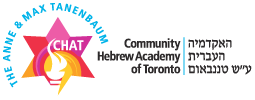 Handbook Rules
Dress Code
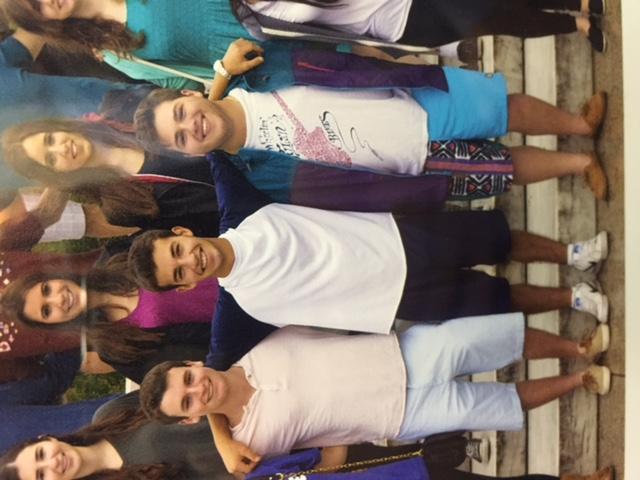 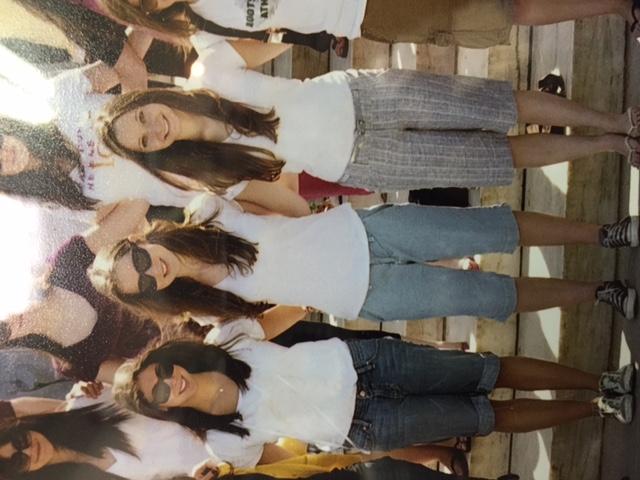 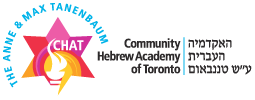 Handbook Rules
Shabbaton rules apply on Shabbat
Optional daily Tefillah
Kashrut
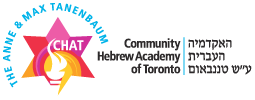 Price
Last year was approx. $3,400 USD
	($3,800 CAD)

Thank you again to UJA and the Chai Family
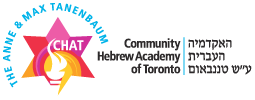 Timeline and Deadlines
Sept. 11 – PowerPoint presentation will be sent via email
Sept. 25 – Price will be finalized, announced in parents newsletter; online app goes live
Oct. 2 – Online application and $1,000 USD payment is due
Oct. 16 – Balance due with all forms (medical; emergency; dietary; visitation forms; rooming)
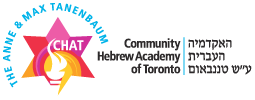 Questions?